স্বা গ ত ম
<marqucc>national academy for computer fraling rossareh</marqucc>
শিক্ষক পরিচিতি★শেখর চন্দ্র পালট্রেড-ইন্সট্রাক্টর(অটোমোটিভ)সাকিনা আজহার টেকনিক্যাল কলেজমুলঘর,ফকিরহাট,বাগেরহাট।
শিক্ষক পরিচিতি★শেখর চন্দ্র পালট্রেড-ইন্সট্রাক্টর(অটোমোটিভ)সাকিনা আজহার টেকনিক্যাল কলেজমুলঘর,ফকিরহাট,বাগেরহাট।
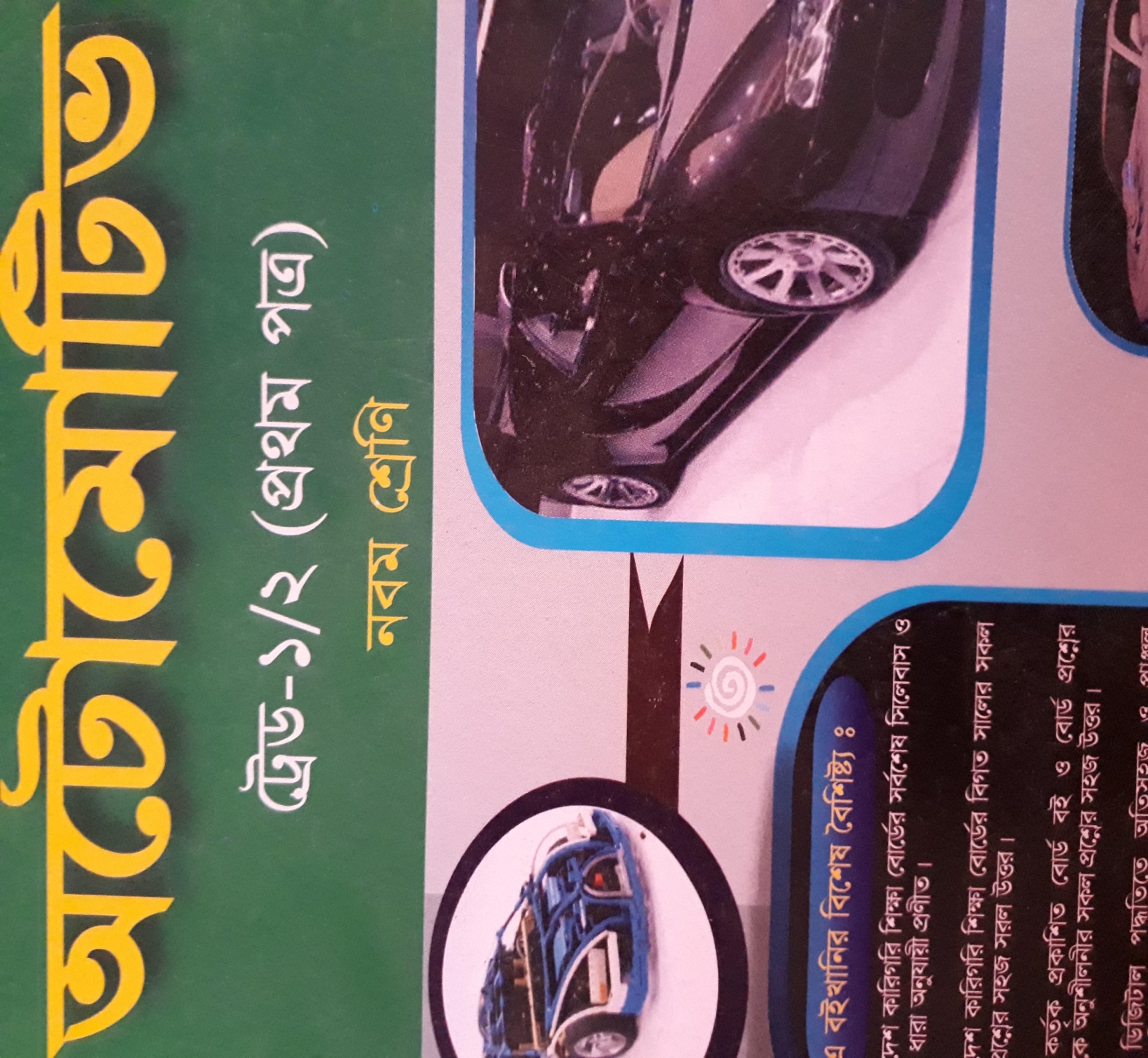 পাঠ পরিচিতি ★★**
নবম শ্রেনী(এস,এস,সি,ভোকঃ)
ট্রেড-১(১ম পত্র,অটোমোটিভ)
ইঞ্জিন ও ইঞ্জিনের শ্রেণীবিন্যাস★★
★ ইঞ্জিন কী?
 ★ইঞ্জিন প্রধানত কত প্রকার ও কী কী?
ভেহিক্যাল কী ?
ইঞ্জিন কি ভাবে কাজ করে তা আমরা ভিডিও মাধ্যমে জানা ও
শেখার চেষ্টা করব ।
ইঞ্জিন কী? কীভাবে কাজ করে,  তা আমরা ভিডিওর মাধ্যমে দেখবোঃ
শি খ ন  ফ ল  :
★★ইঞ্জিন ওইঞ্জিনের শ্রেণীবিন্যাস★★
	**ইঞ্জিন কী? তা জানবো।
	**ইঞ্জিন  প্রধানত কত প্রকার  ও কী কী? তা জানবো।
	**ভেহিক্যাল কী? তা জানবো। 
	ইঞ্জিন কি ভাবে কাজ করে তা শিখবো ।
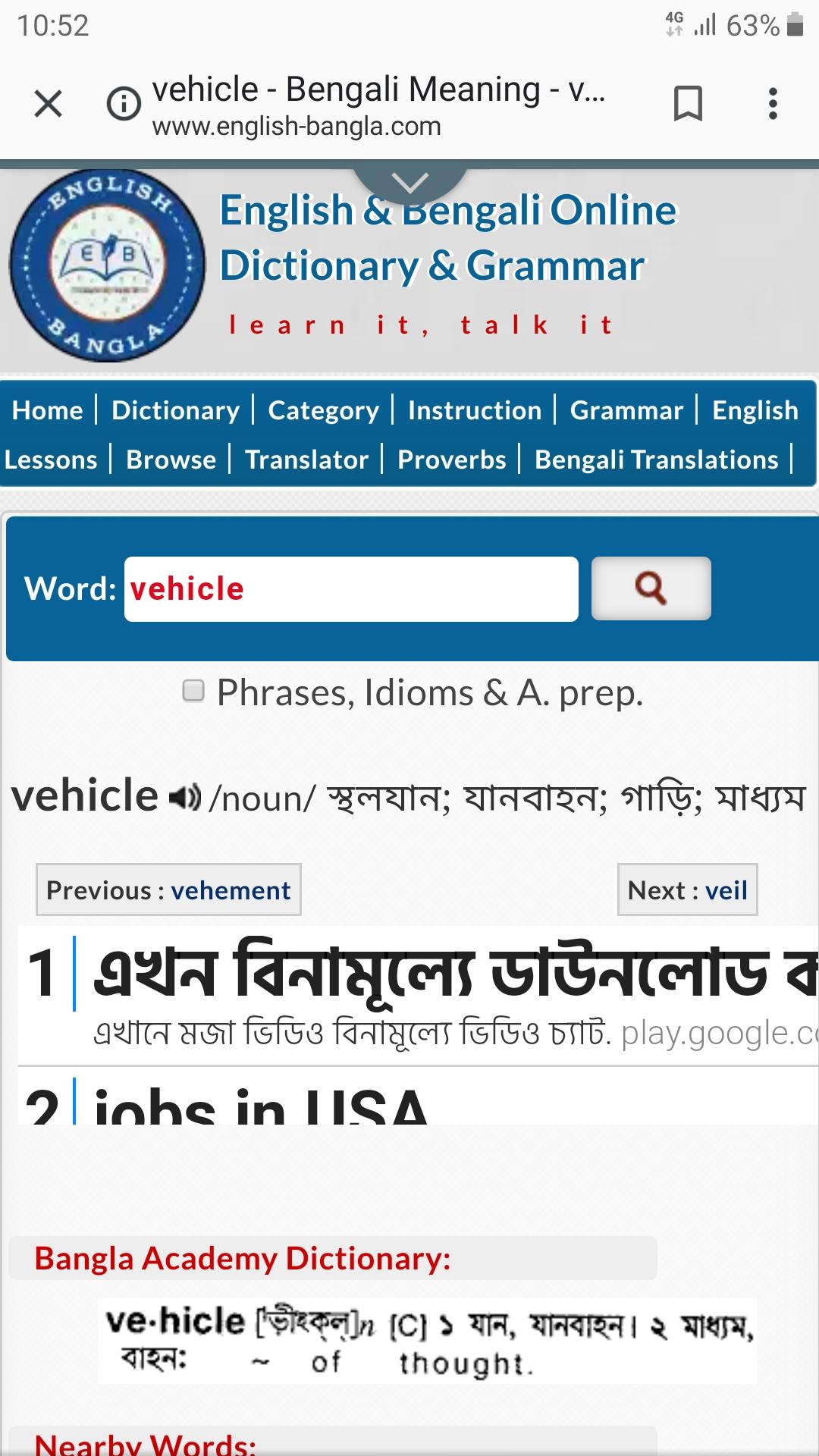 ভেহিক্যাল  কী ?
উত্তরঃ
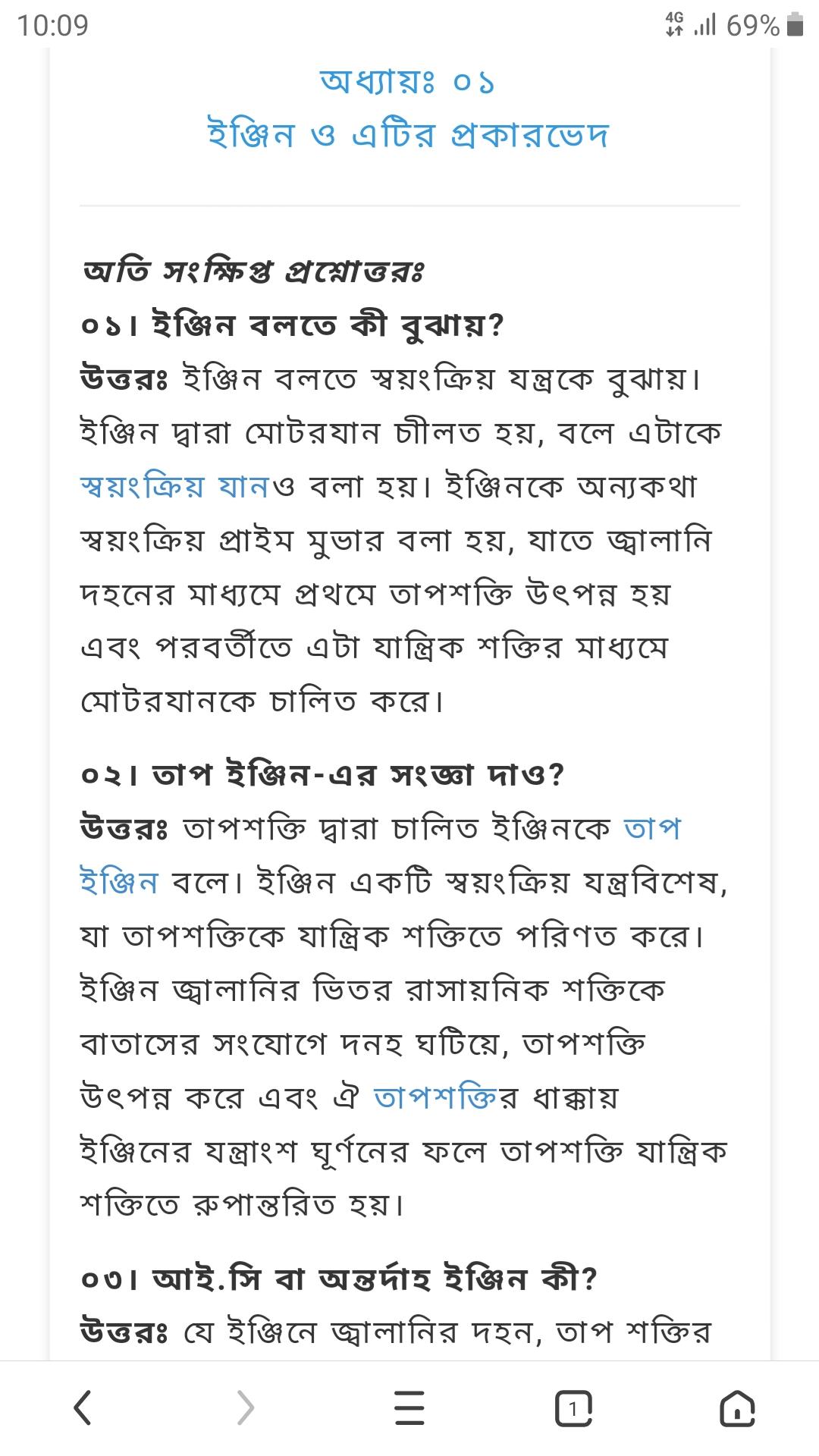 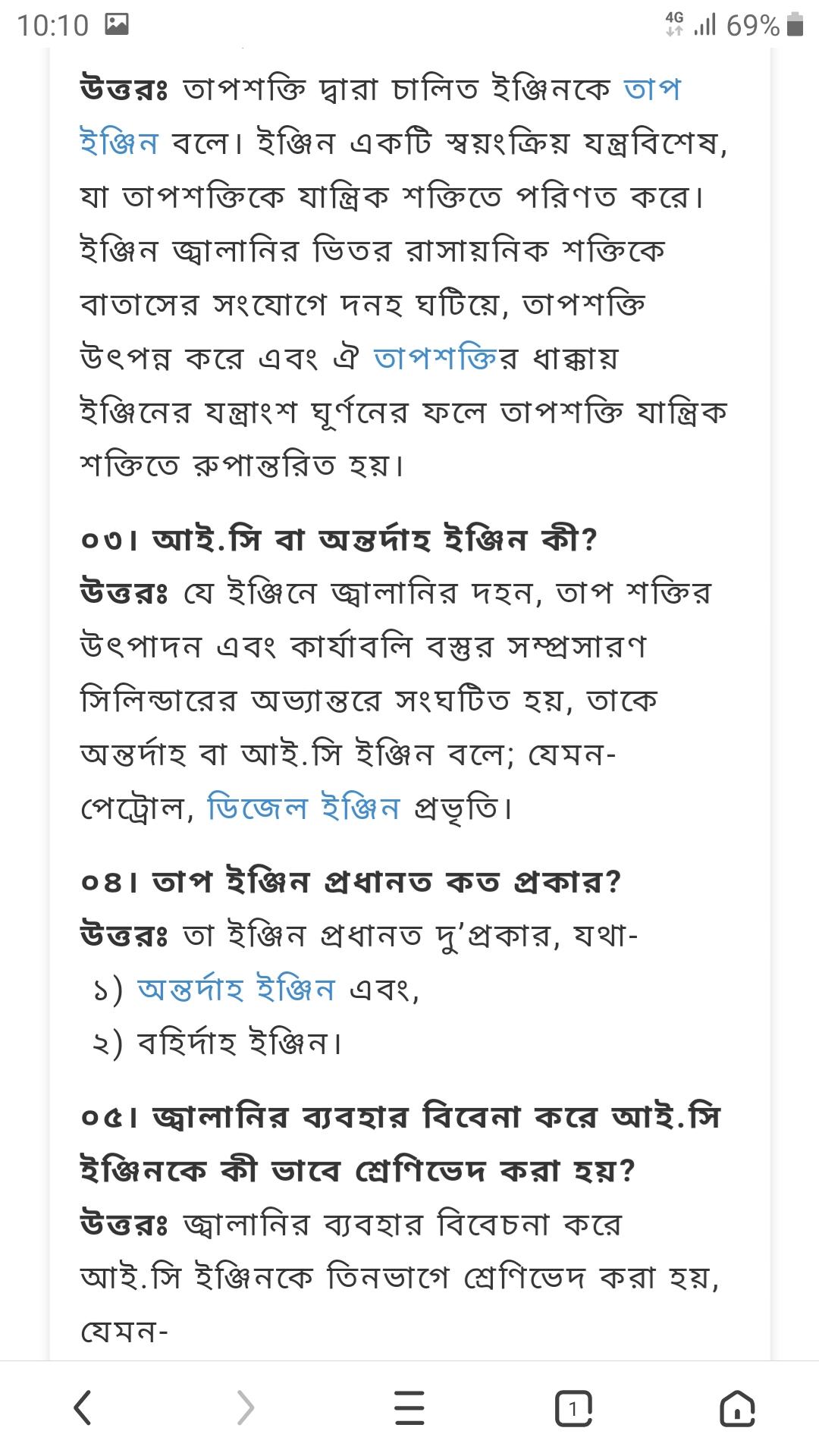 ★★একক কাজ★★
পিস্টন চেনার উপায় কি?
গাজন পিন কি?
দ  লী  য়  কা  জ
একটি পিস্টন খুলে বিভিন্ন অংশ চিহিৃত করণ।
ধন্যবাদ